GEOMETRİK JEODEZİ 11
5.12.2023
1
Gauss-Kruger Projeksiyonunda İndirgemeler (Redüksüyonlar)
İndirgeme formülleri yardımıyla elipsoid üstündeki temel ödev hesapları düzlemde yapılabilir.
Bunun için açıklık açıları (Tik, Tki) ve jeodezik eğri uzunluğu olan S kenarlarının düzleme indirgenmesi gerekir.
Pi ve Pk elipsoid üstündeki noktaların düzlemdeki karşılıkları Pi’ ve Pk’ olsun.
Bu noktaları birleştiren s doğrusu düzlem kenardır. Bu kenarın X eksenine paralel bir doğru ile yaptığı açı tik ve tki düzlem açıklık açılarıdır.
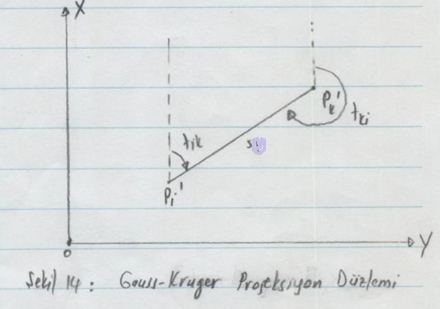 5.12.2023
2
Gauss-Kruger Projeksiyonunda İndirgemeler (Redüksüyonlar)
Uzunluk İndirgemesi

Pi noktasındaki açıklık açısı indirgemesi


Pk noktasındaki açıklık açısı indirgemesi


Ayrıca elipsoitte bir kapalı şeklin alanının, düzlemdeki karşılığından farkı alan indirgemesidir.
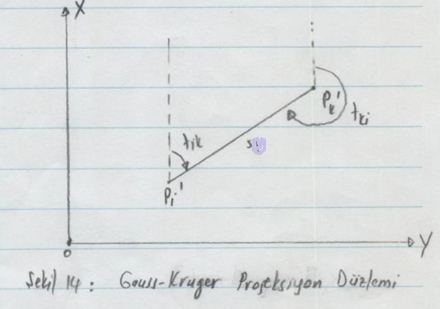 5.12.2023
3
Gauss-Kruger Projeksiyonunda İndirgemeler (Redüksüyonlar)
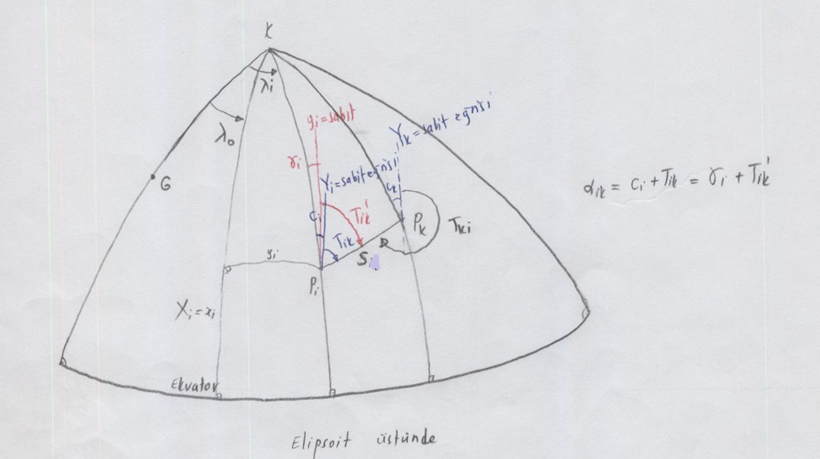 5.12.2023
4
Gauss-Kruger Projeksiyonunda İndirgemeler (Redüksüyonlar)
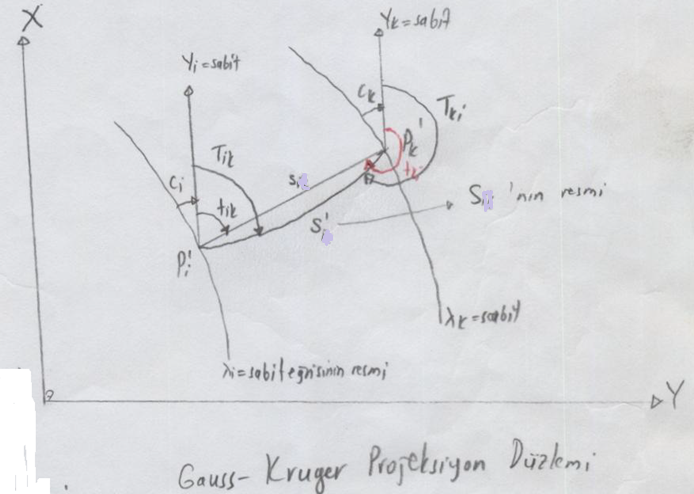 5.12.2023
5
Gauss-Kruger Projeksiyonunda İndirgemeler (Redüksüyonlar)
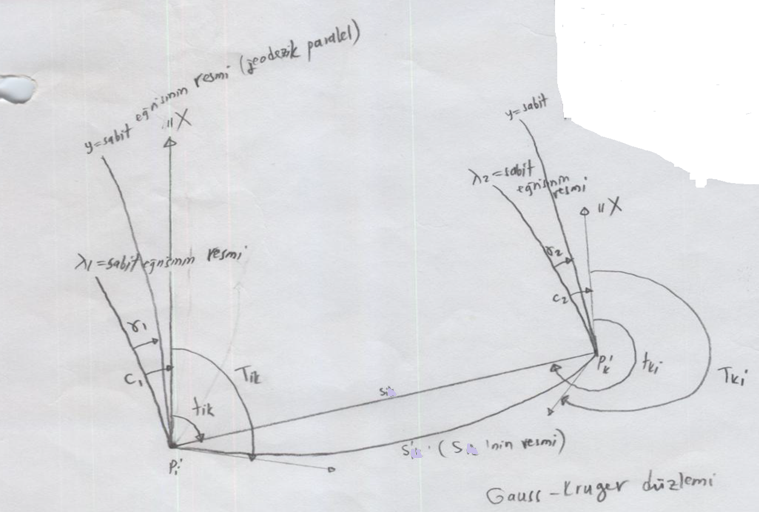 5.12.2023
6
Gauss-Kruger Projeksiyonunda İndirgemeler – Uzunluk İndirgemesi
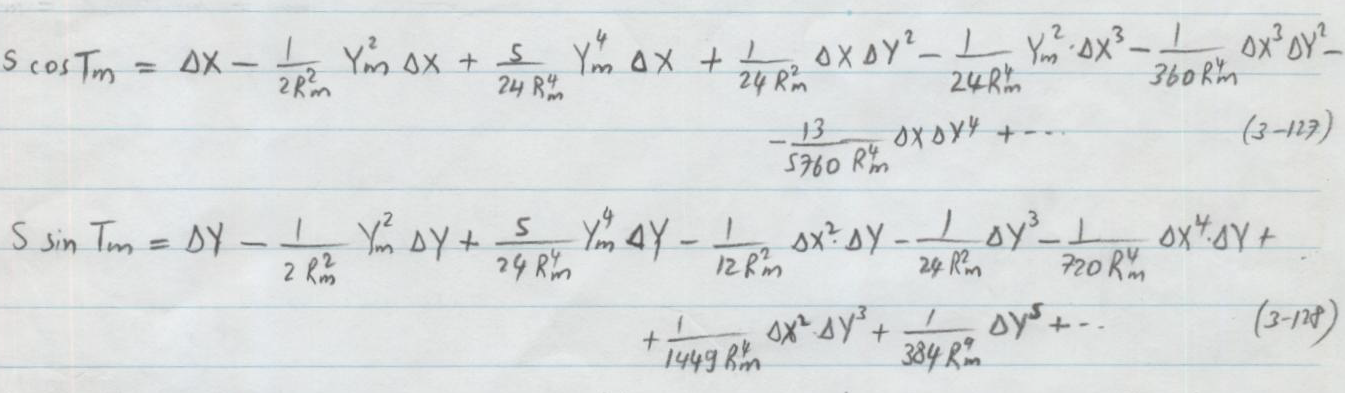 Eşitliklerinin kareleri alınıp toplanırsa



elde edilir.
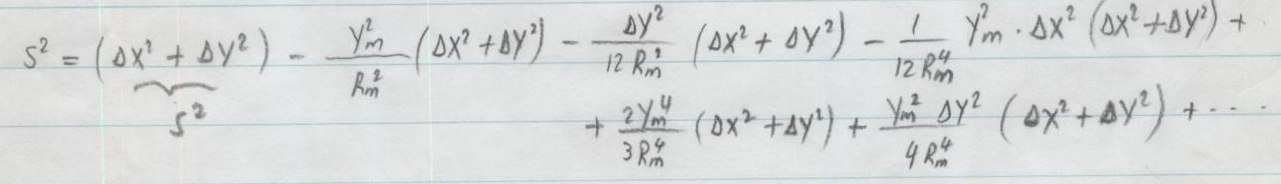 5.12.2023
7
Gauss-Kruger Projeksiyonunda İndirgemeler – Uzunluk İndirgemesi
düzlemdeki uzunluk olduğu göz önüne alınırsa;

eşitliği bulunur. Her iki tarafın karekökü alınır ve

dizisi uygulanırsa yeterli yaklaşıklıkla 

elde edilir. Her iki taraf s ile çarpılırsa;
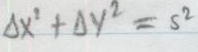 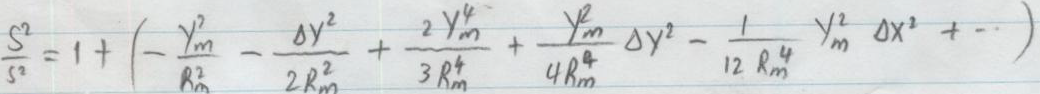 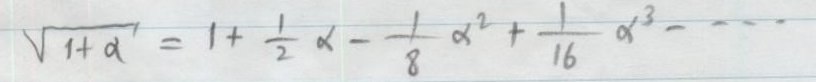 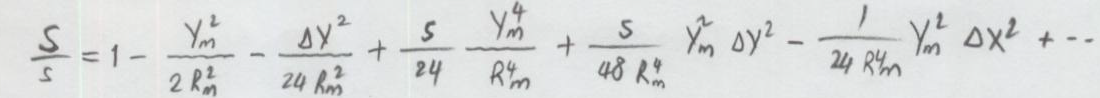 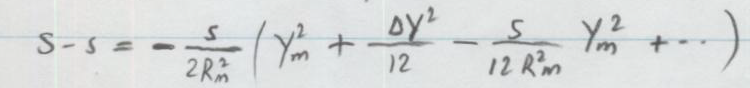 5.12.2023
8
Gauss-Kruger Projeksiyonunda İndirgemeler – Uzunluk İndirgemesi
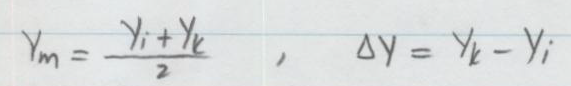 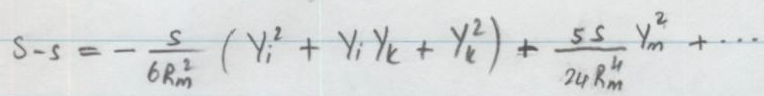 Eşitlikleri elde edilir. Çoğu durumda yeterli olmak üzere;


bulunur.
Burada Rm, Xm=(X1+X2)/2=Gm meridyen yayını veren ϕm enlemine karşılık hesaplanacak değerdir. 
Uzunluk indirgemesi sonucunda daima s (düzlemdeki uzunluk)>S (elipsoid üstündeki uzunluk) olduğu söylenir.
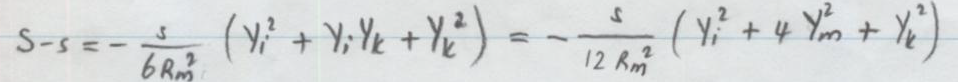 5.12.2023
9
Gauss-Kruger Projeksiyonunda İndirgemeler – Açıklık Açısı İndirgemesi
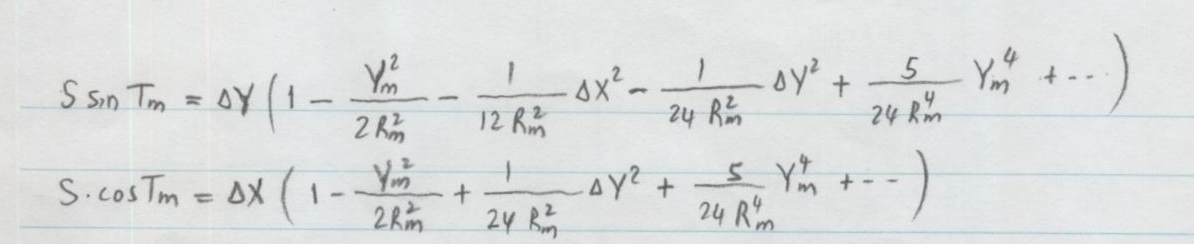 Eşitlikleri s’ ye bölünürse;

olması nedeniyle;



eşitliği elde edilir.
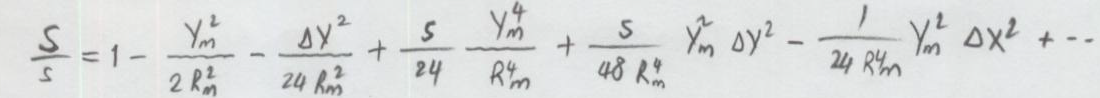 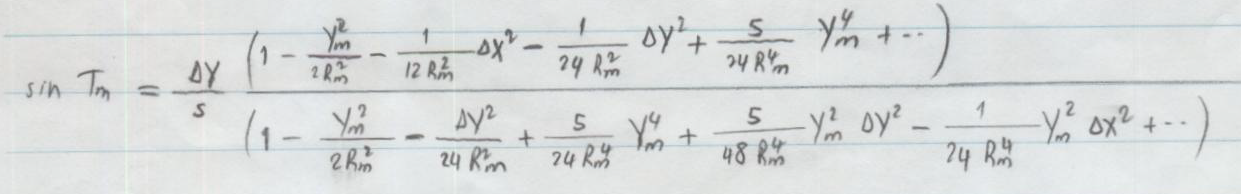 5.12.2023
10
Gauss-Kruger Projeksiyonunda İndirgemeler – Açıklık Açısı İndirgemesi
Pay ve payda içindeki terimler <1 olduğu için binom dizisi uygulanırsa;



elde edilir. Ayrıca;

eşitlikleri Taylor serisine açılırsa aşağıdaki formüller elde edilir.
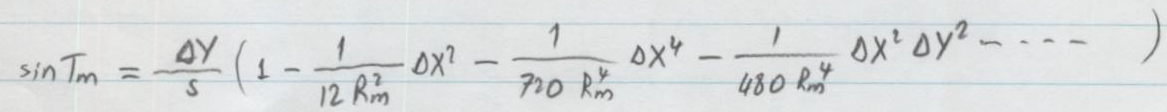 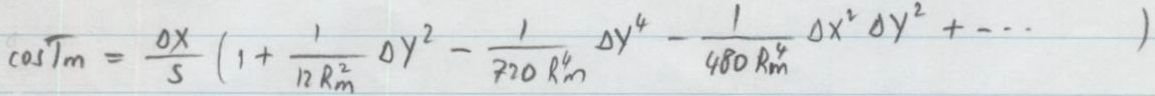 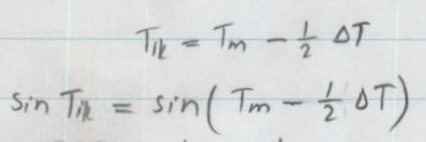 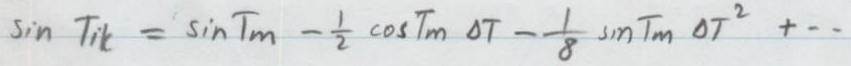 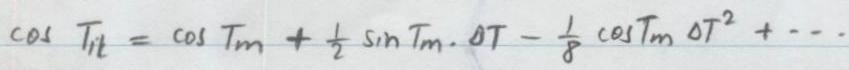 5.12.2023
11
Gauss-Kruger Projeksiyonunda İndirgemeler – Açıklık Açısı İndirgemesi
Sin Tm, cos Tm ve ΔT yerine karşılıkları konursa ve







                 dikkate alınırsa, küçük açı olduğu için;
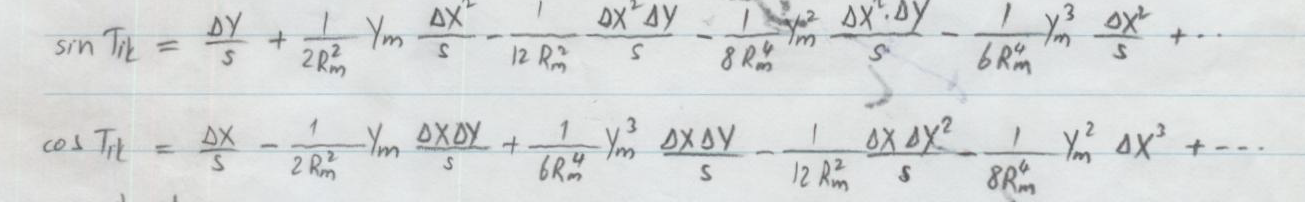 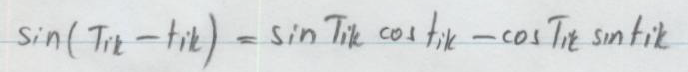 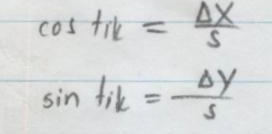 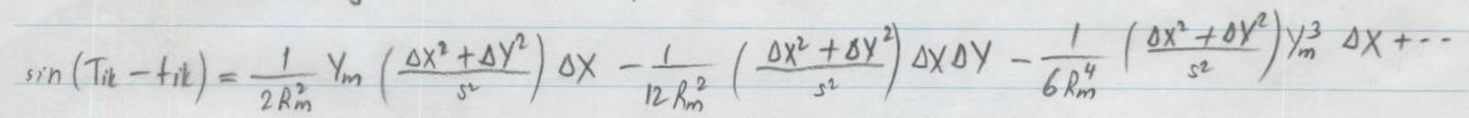 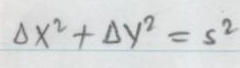 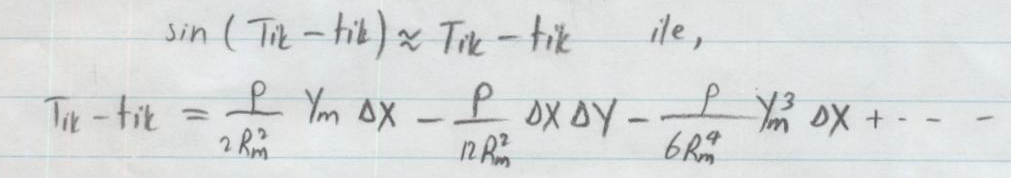 5.12.2023
12
Gauss-Kruger Projeksiyonunda İndirgemeler – Açıklık Açısı İndirgemesi
Aynı eşitlik benzer olarak;


şeklinde yazılabilir.
Tik-tik farkı açı deformasyonu değildir.
S-s farkı uzunluk deformasyonu değildir.
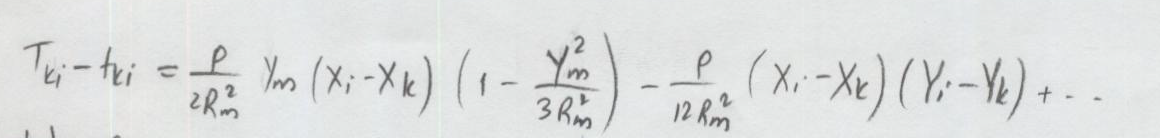 5.12.2023
13
Gauss-Kruger Projeksiyonunda İndirgemeler – Alan İndirgemesi
Alan indirgemesi de açıklık açısı ve uzunluk indirgemelerine benzer olarak çıkarılabilir.
F elipsoid üzerindeki alan, buna karşın düzlemdeki alan f olmak üzere alan indirgemesi;


şeklindedir.
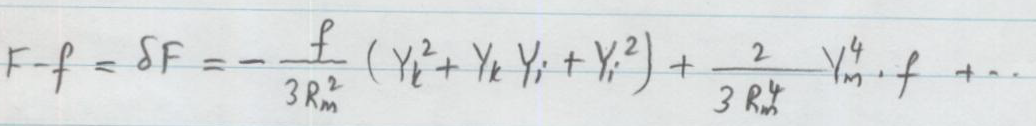 5.12.2023
14
İndirgeme Formülleri Yardımıyla Temel Ödev Çözümleri – I. Temel Ödev
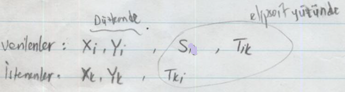 Birinci temel ödev yaklaşık olarak çözülür. İndirgeme formüllerinde δTik=0, δS=0 alınırsa ilk yaklaşık değer hesaplanır.
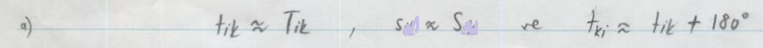 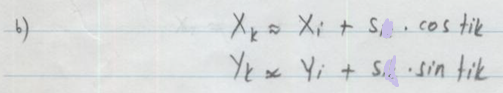 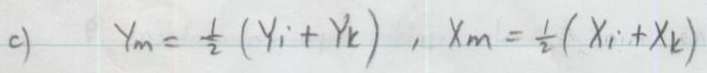 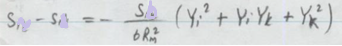 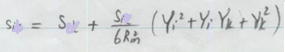 5.12.2023
15
İndirgeme Formülleri Yardımıyla Temel Ödev Çözümleri – I. Temel Ödev
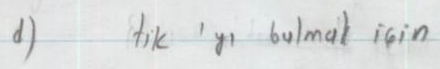 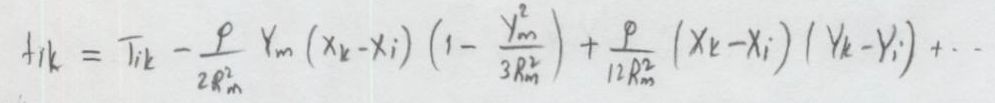 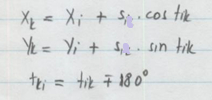 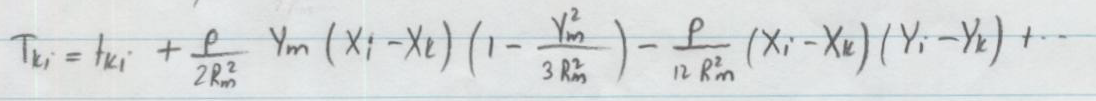 5.12.2023
16
İndirgeme Formülleri Yardımıyla Temel Ödev Çözümleri – II. Temel Ödev
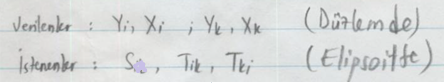 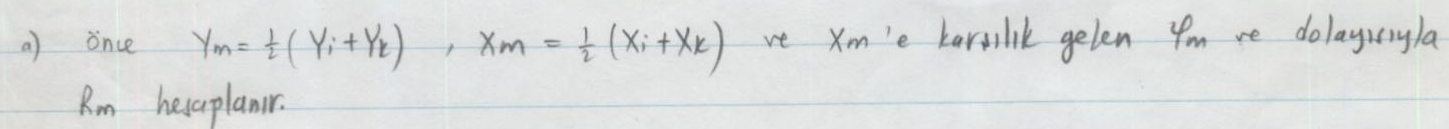 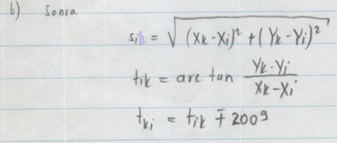 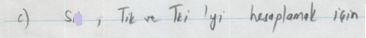 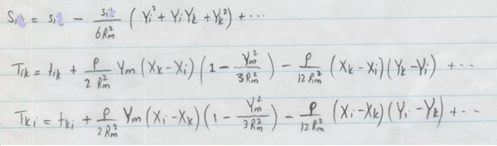 5.12.2023
17
Elipsoidde Poligon Hesabı
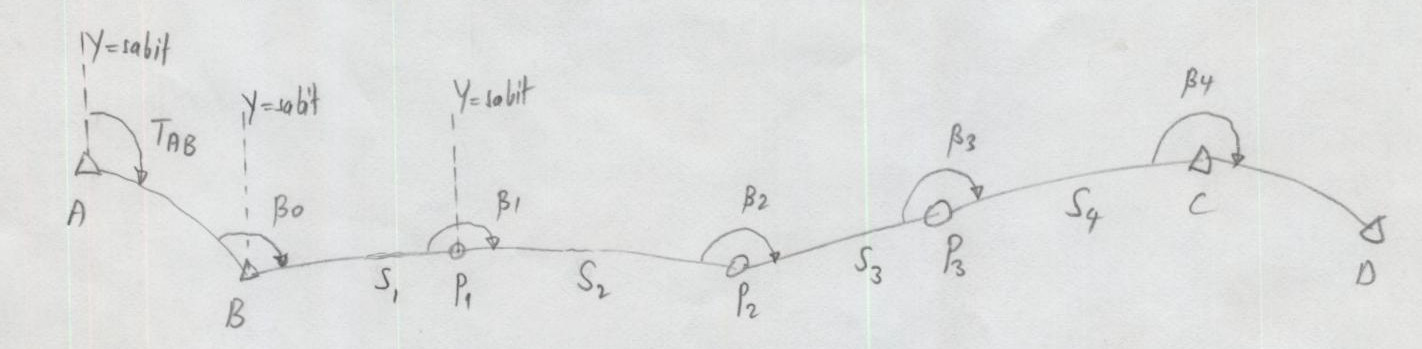 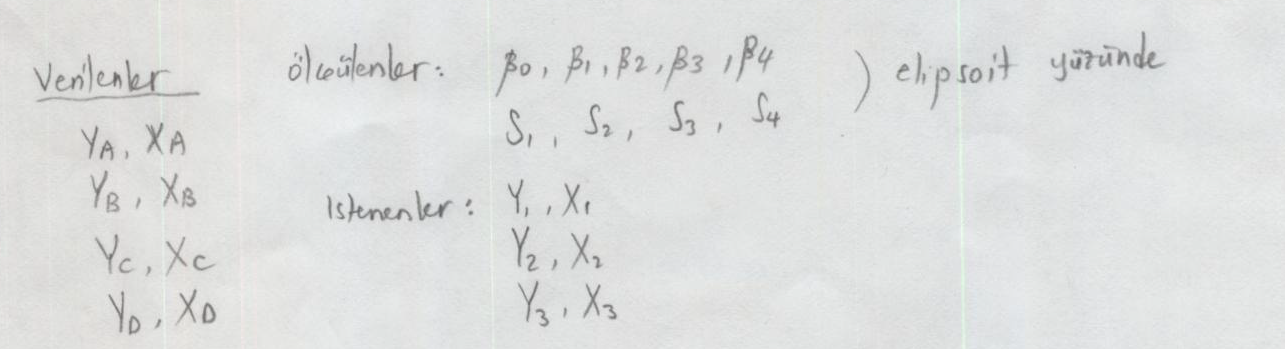 5.12.2023
18
Elipsoidde Poligon Hesabı
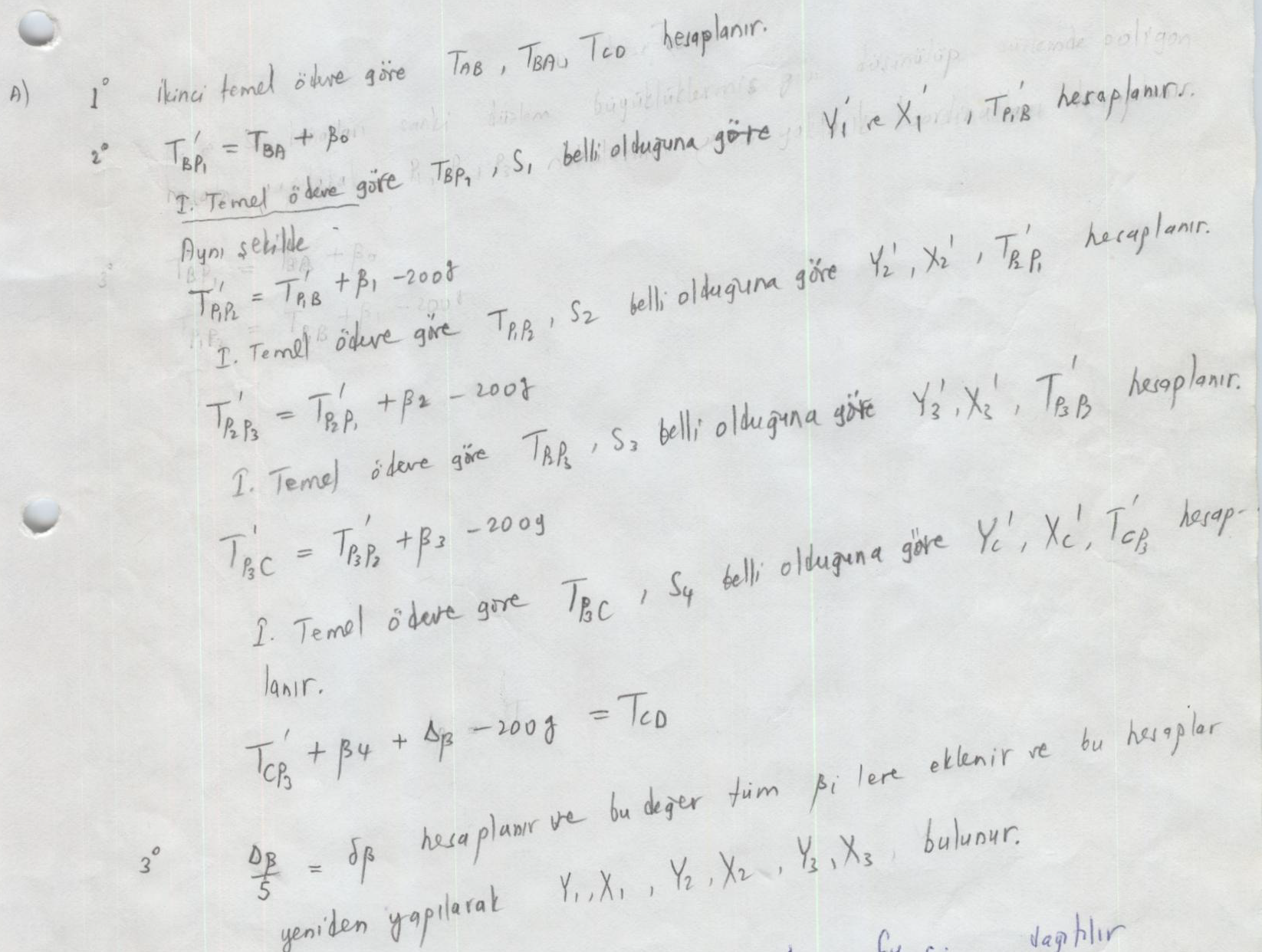 5.12.2023
19